PHY 742 Quantum Mechanics II
1-1:50 AM  MWF  via video link:
https://wakeforest-university.zoom.us/my/natalie.holzwarth
Plan for Lecture 30

Hartree-Fock approximation and other formalisms for treating 
multi electron systems

Summary of Hartree-Fock analysis 
Other mean field treatments – density functional theory

Note that equations will be written for an atom, but can be extended to molecules and solids.
04/15/2020
PHY 742 -- Spring 2020 -- Lecture 30
1
[Speaker Notes: We will summarize and review the Hartree-Fock method  and then talk about extensions]
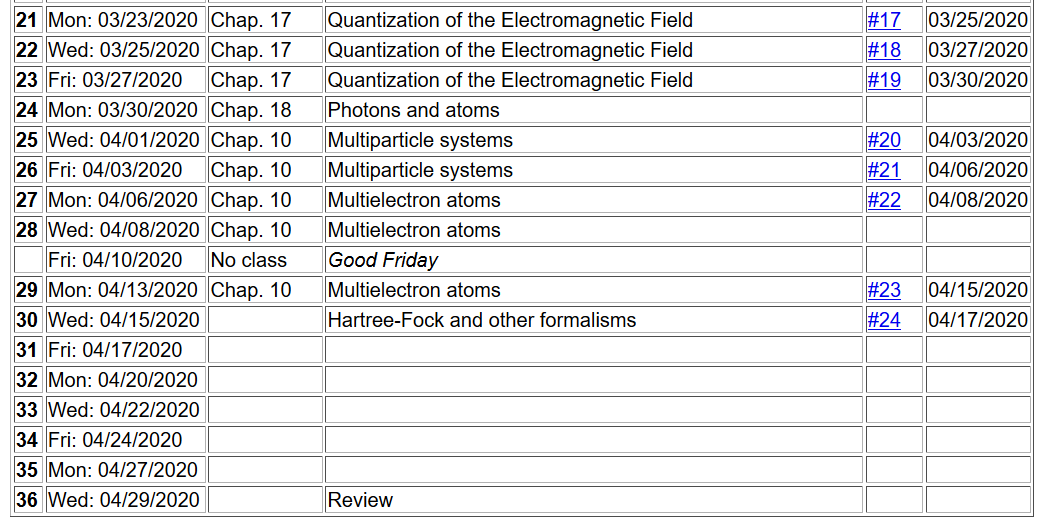 04/15/2020
PHY 742 -- Spring 2020 -- Lecture 30
2
[Speaker Notes: This is the last homework assignment for the semester.    It involves evaluating the exchange integral for a continuum of plane waves.]
General equations for multi electron systems
04/15/2020
PHY 742 -- Spring 2020 -- Lecture 30
3
[Speaker Notes: Review of the properties of identical Fermi particles.]
04/15/2020
PHY 742 -- Spring 2020 -- Lecture 30
4
[Speaker Notes: Identification of one-electron and two-electron terms.]
04/15/2020
PHY 742 -- Spring 2020 -- Lecture 30
5
[Speaker Notes: Review of second quantization formalism]
In order to estimate the lowest energy state (ground state) of our system, we can use the variational principle to optimize a trial wave function which minimizes the expectation value
04/15/2020
PHY 742 -- Spring 2020 -- Lecture 30
6
[Speaker Notes: Variational approximation.]
Note that the i=j contribution cancels out.
04/15/2020
PHY 742 -- Spring 2020 -- Lecture 30
7
[Speaker Notes: Hartree-Fock approximation]
Matrix elements
Constrained optimization
04/15/2020
PHY 742 -- Spring 2020 -- Lecture 30
8
[Speaker Notes: Writing out the integrals.]
Coupled Hartree-Fock equations to solve
04/15/2020
PHY 742 -- Spring 2020 -- Lecture 30
9
[Speaker Notes: Form of coupled equations]
Self-consistent solution of the Hartree-Fock equations
Continue self-consistent
Iterations
Self-consistent cycles converged
04/15/2020
PHY 742 -- Spring 2020 -- Lecture 30
10
[Speaker Notes: Iteration process in order to achieve self-consistency.]
Problem with Hartree-Fock approach
Solutions do not have correlation effects.
Solutions are slightly painful  (integral-differential equations are painful)
Chemists are happier than physicists



Density functional theory
Attempts to solve #1
Reduces the pain of #2
Physicists are happier than chemists
04/15/2020
PHY 742 -- Spring 2020 -- Lecture 30
11
[Speaker Notes: Perspective on the state of the formalism.]
Evaluation of the Hartree-Fock equations for the jellium model – homogeneous electron gas
Prelude to DFT --
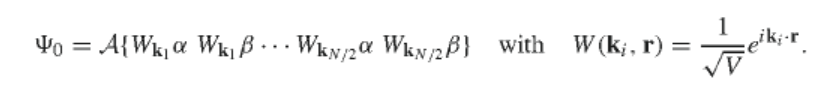 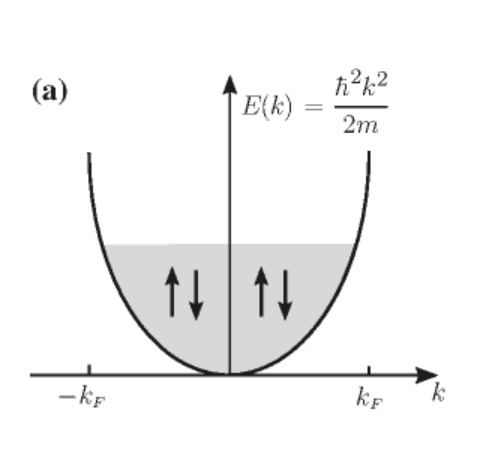 04/15/2020
PHY 742 -- Spring 2020 -- Lecture 30
12
[Speaker Notes: Preparing to evaluate the exchange interaction for a convenient analytical case -- jellium]
Hartree-Fock Equations
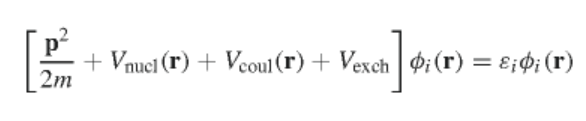 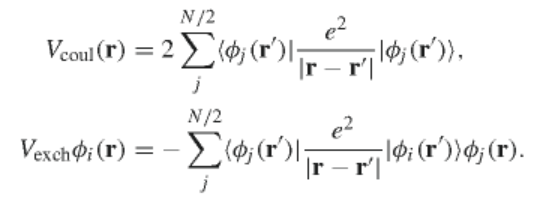 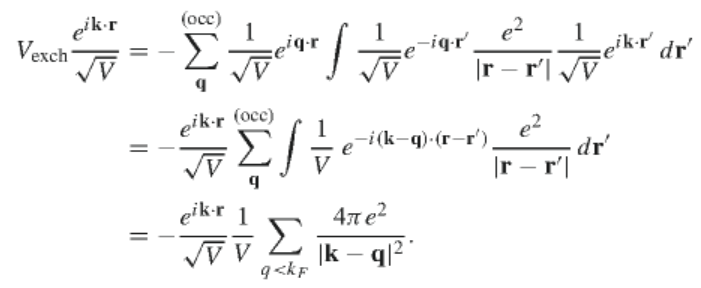 04/15/2020
PHY 742 -- Spring 2020 -- Lecture 30
13
[Speaker Notes: Some details]
Some details --
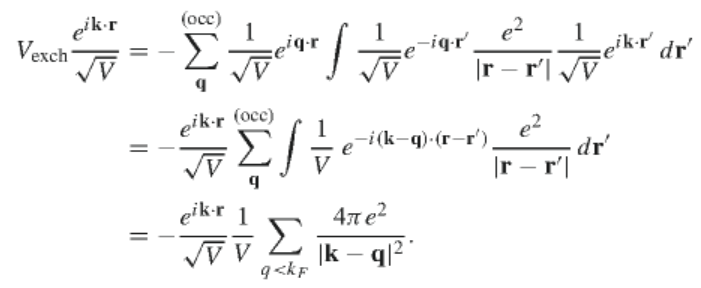 04/15/2020
PHY 742 -- Spring 2020 -- Lecture 30
14
[Speaker Notes: More details.]
More details
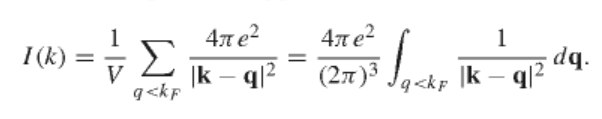 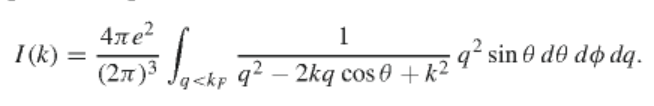 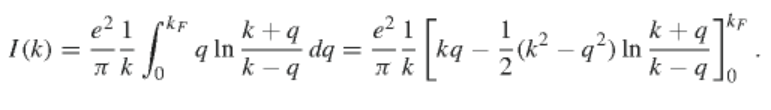 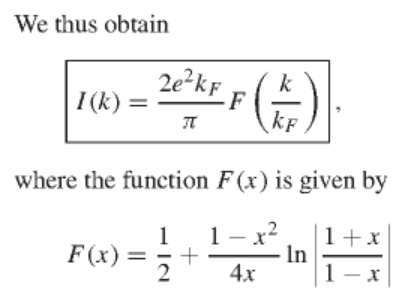 04/15/2020
PHY 742 -- Spring 2020 -- Lecture 30
15
[Speaker Notes: Not totally trivial.]
Eigenvalues of the plane wave orbitals:
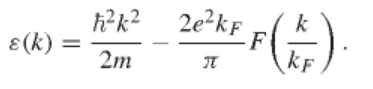 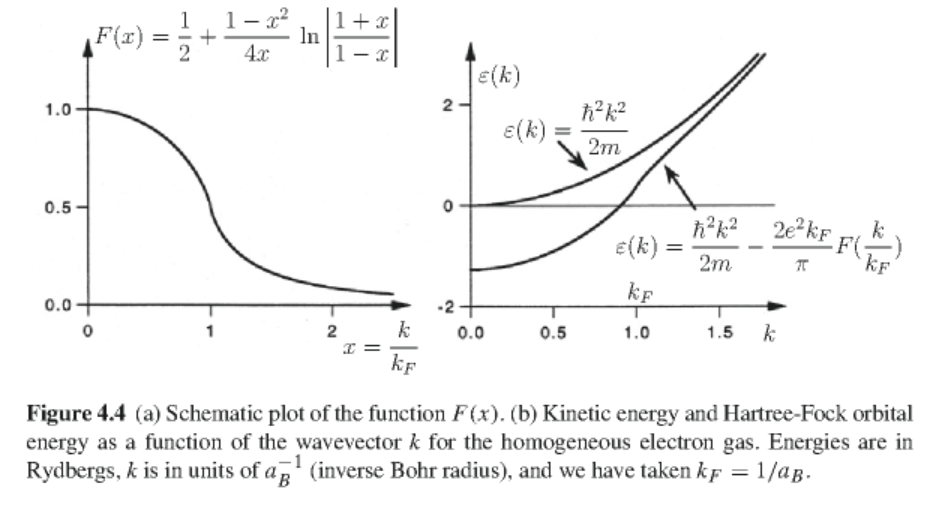 04/15/2020
PHY 742 -- Spring 2020 -- Lecture 30
16
[Speaker Notes: Plots of results.]
Total electronic energy of homogeneous electron gas in Hartree-Fock approximation
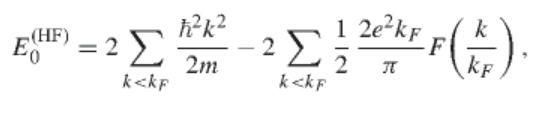 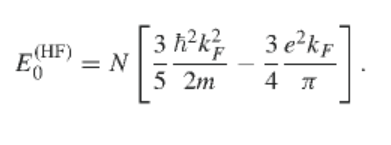 Some details:
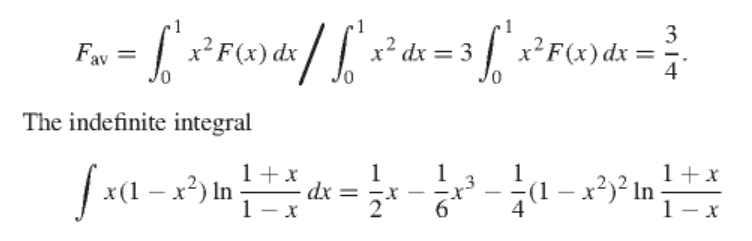 04/15/2020
PHY 742 -- Spring 2020 -- Lecture 30
17
[Speaker Notes: Some details.]
Some ideas –

John Slater suggested that the average exchange       potential of the homogeneous electron gas could be used to estimate the exchange interaction of a material
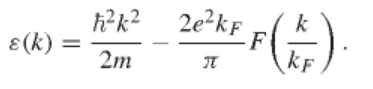 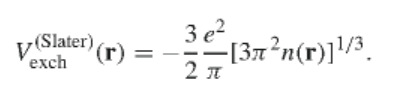 04/15/2020
PHY 742 -- Spring 2020 -- Lecture 30
18
[Speaker Notes: More details]
Kohn-Sham’s approximate exchange
Kohn & Sham argued that the effective exchange potential should be determined from the density derivative:
04/15/2020
PHY 742 -- Spring 2020 -- Lecture 30
19
[Speaker Notes: This slide is the focus of HW #24.]
Comment on the spatial dependence of these approximations
04/15/2020
PHY 742 -- Spring 2020 -- Lecture 30
20
[Speaker Notes: Cheating.]